Автоматические системы
1
Автоматические системы
Автоматическая система – система, работающая по определенной программе без участия человека. Автоматические системы могут быть контролирующими, регулирующими или управляющими.
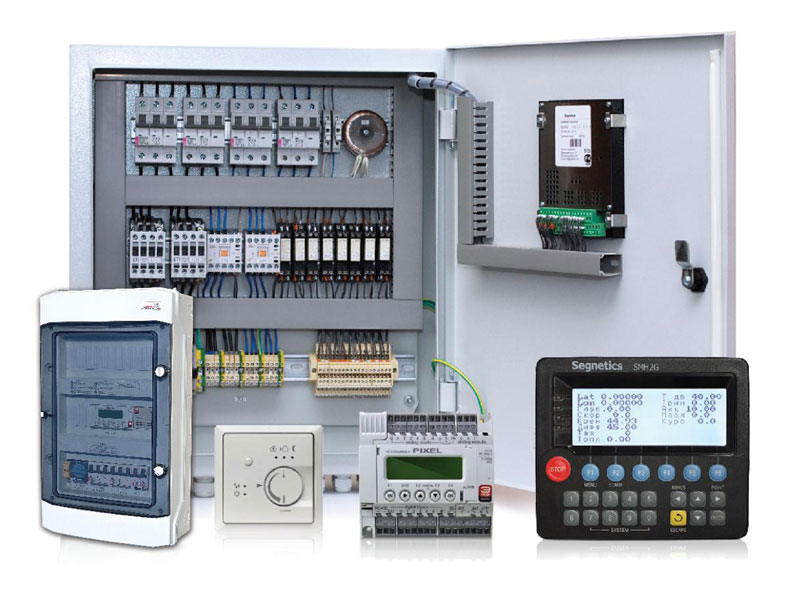 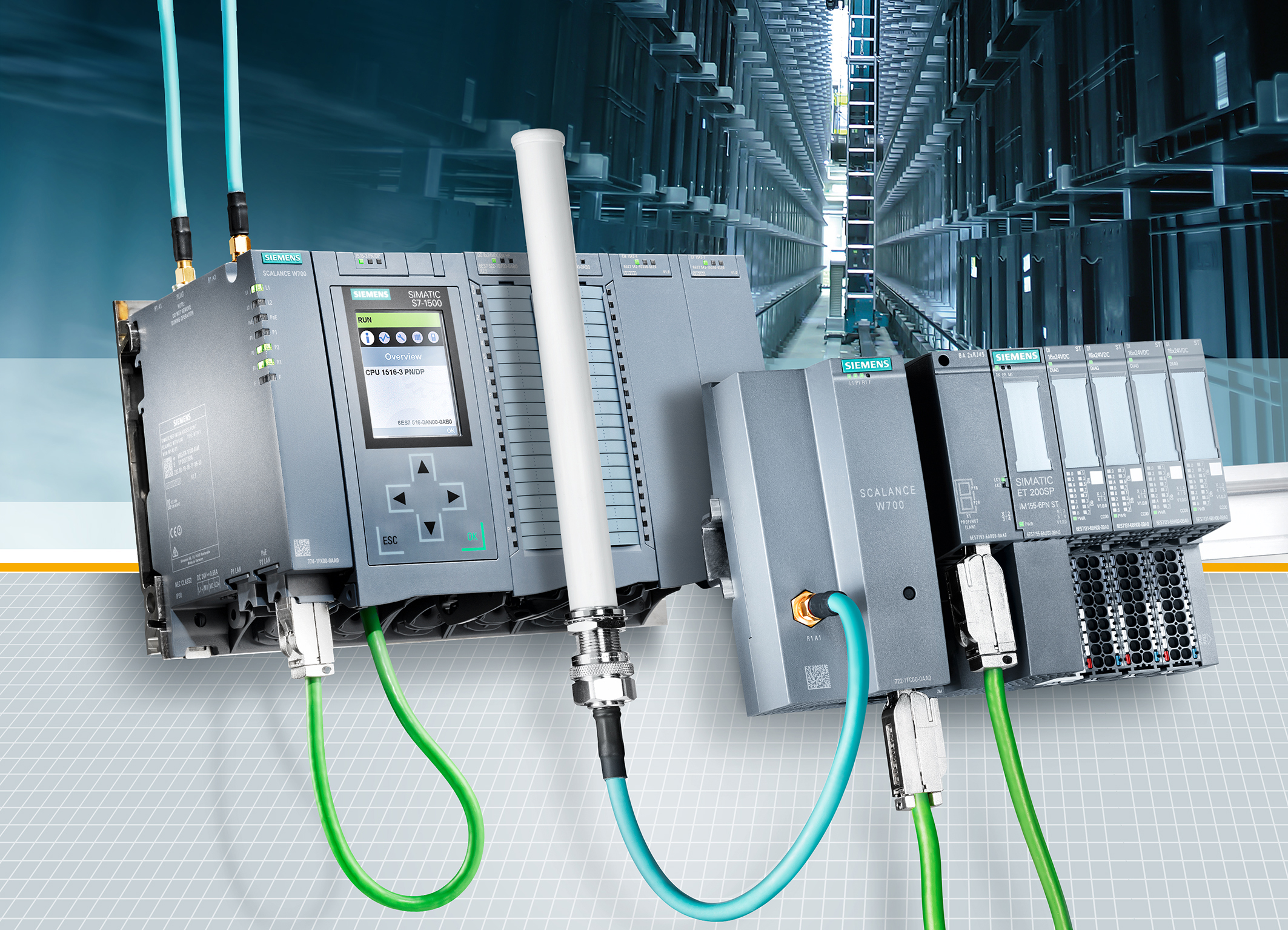 2
Работа системы автоматов
Программа
Блок управления
Исполнительное устройство 1
Управляемый объект
Измерительное устройство 2
Измерительное устройство 3
Автоматические системы состоят из нескольких автоматических устройств.
3
Задача Освещение парадной
Необходимо оптимизировать работу освещения помещения для экономии энергии.
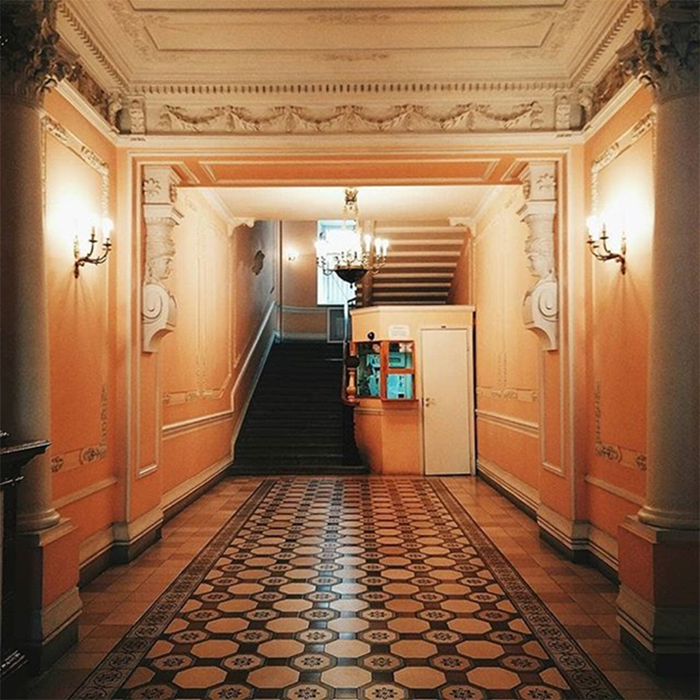 4
Переформулируем задачу
Требуется:
Заменить элементы освещения на энергосберегающие.
Отключить освещение при достаточном дневном свете.
Отключить освещение в отсутствии человека.
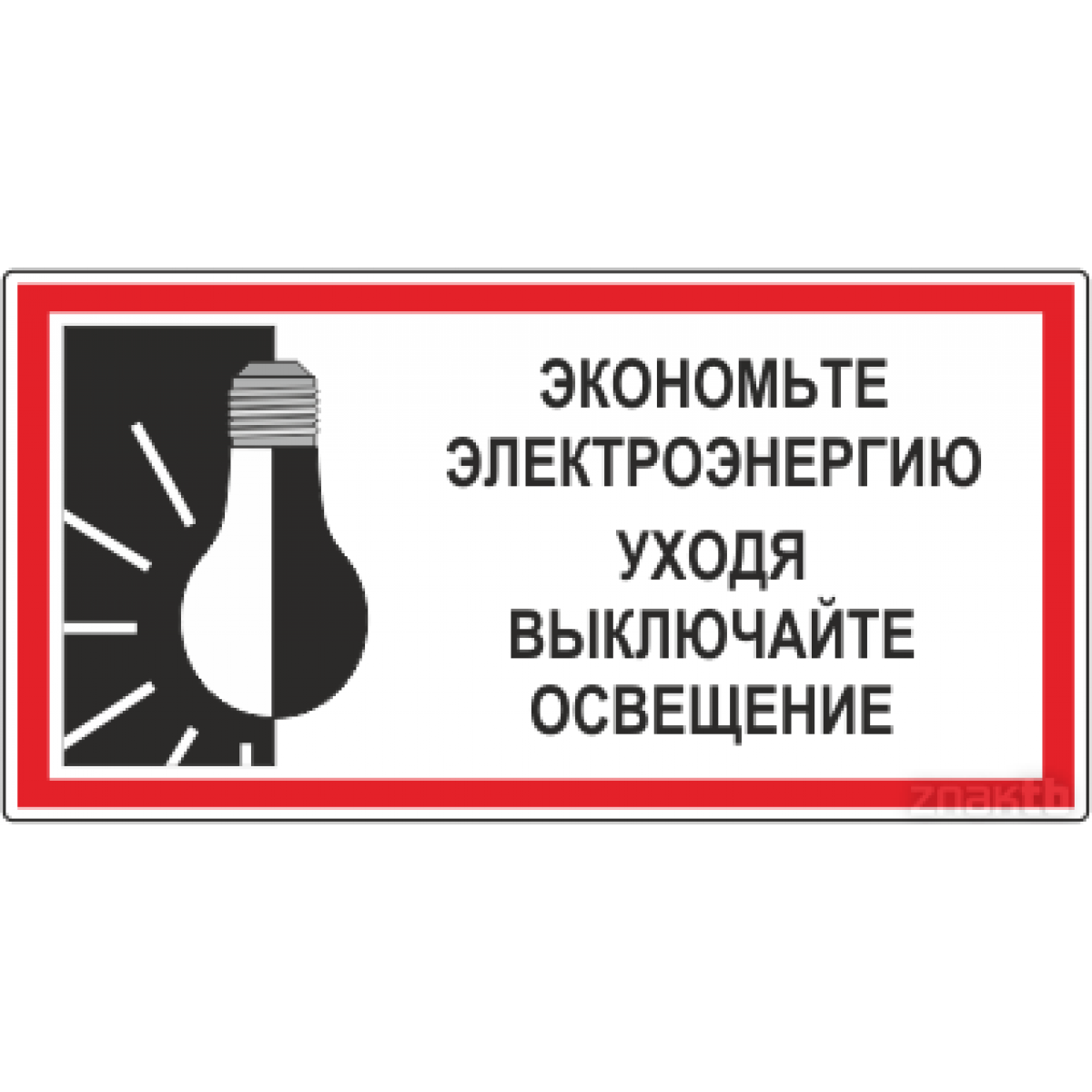 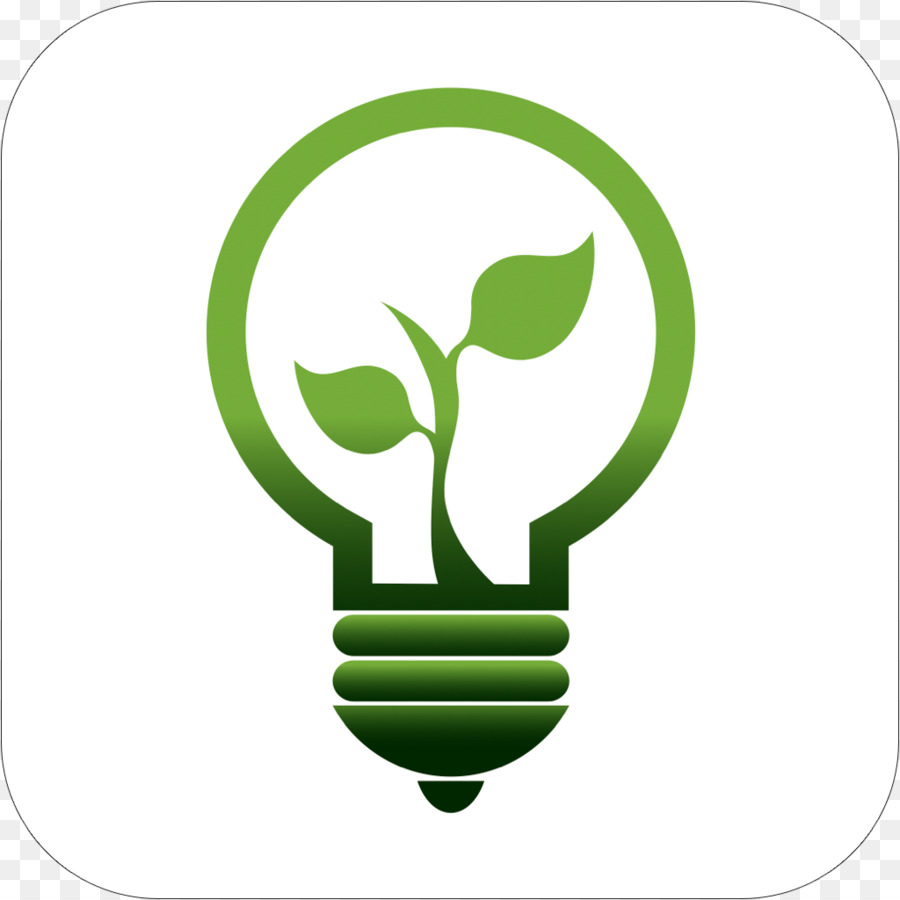 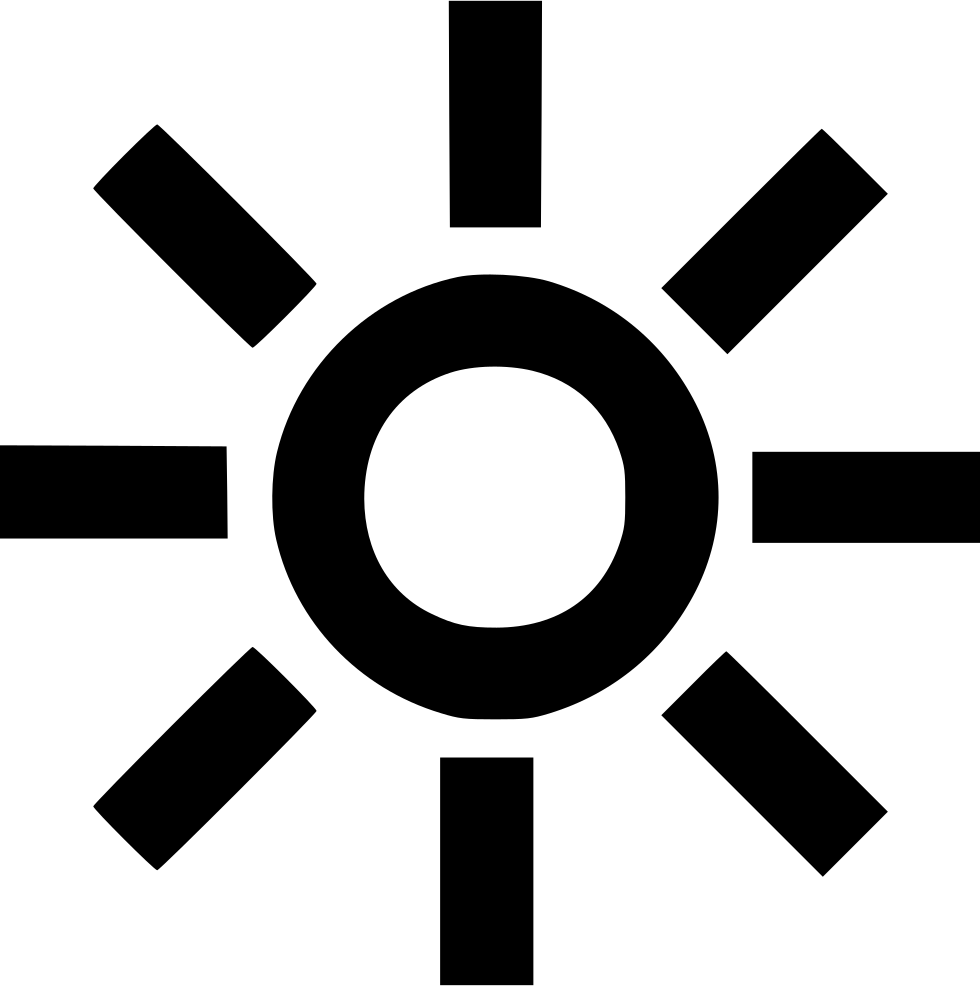 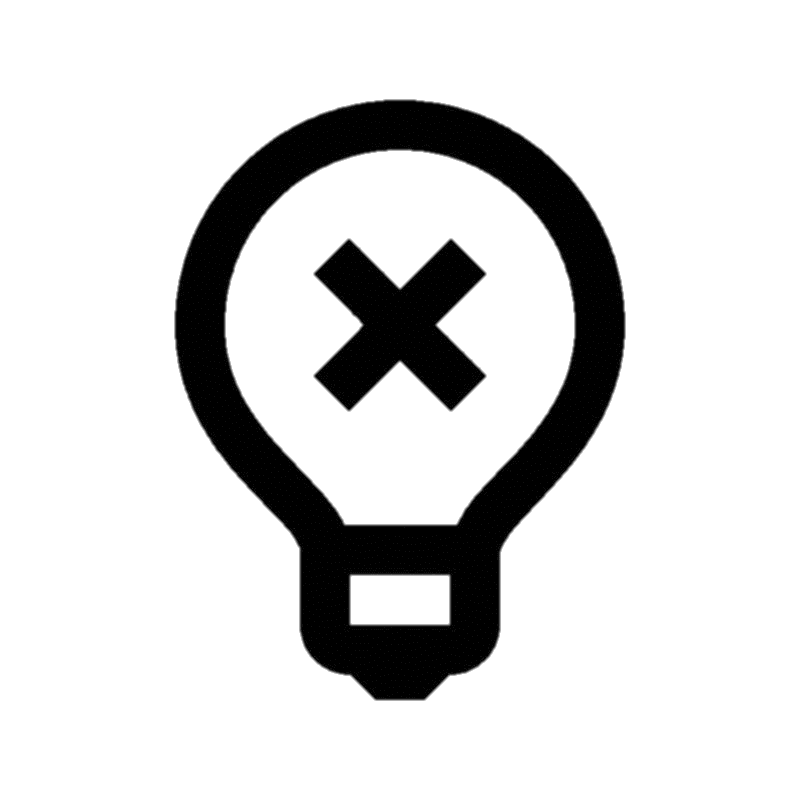 5
Исполнительное устройство
Светодиод (LED) — это полупроводниковый элемент, в котором при прохождении электрического тока создается видимое глазу оптическое излучение.
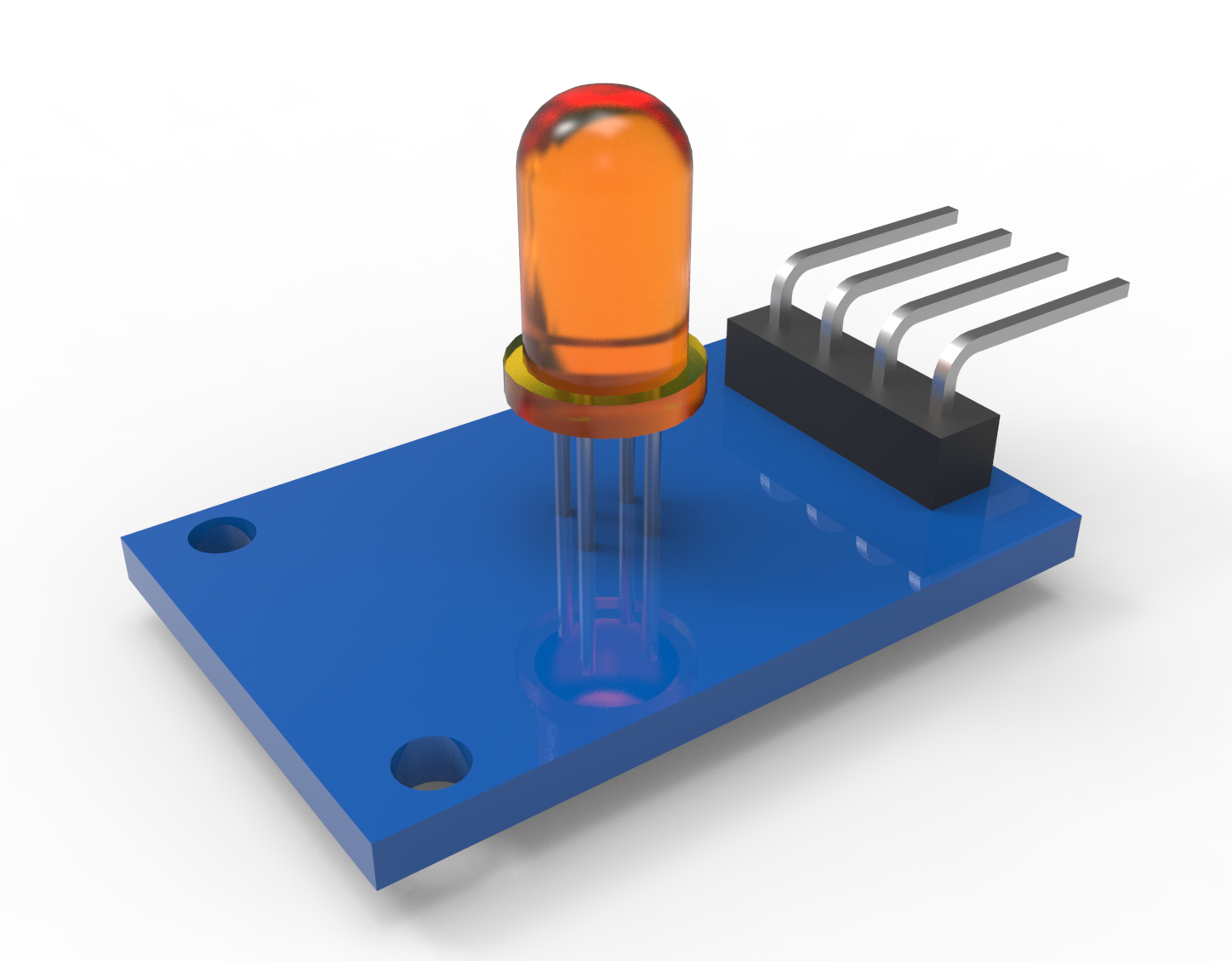 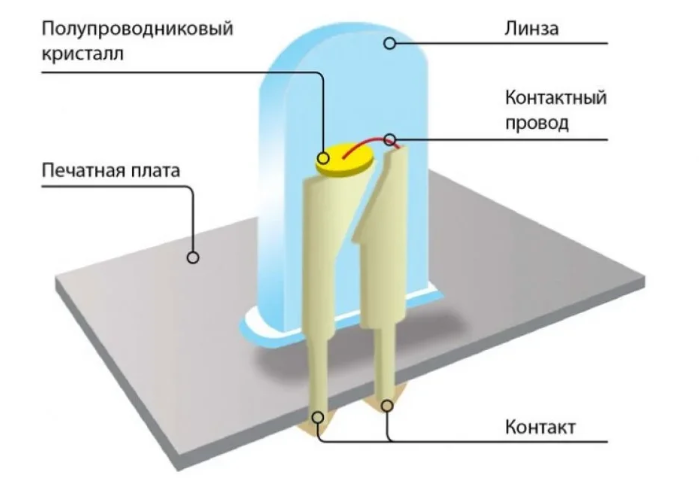 В настоящее время такие устройства используются практически в любом приборе: телефоны, бытовая техника, автомобили, светильники и многие другие.

LED-элементы потребляют гораздо меньше энергии, что важно для энергосбережения.
6
Исполнительное устройство
Объект управления — электромагнитное реле.
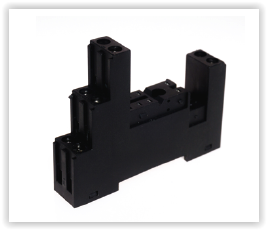 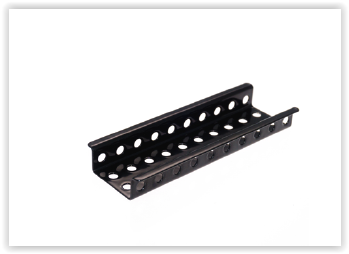 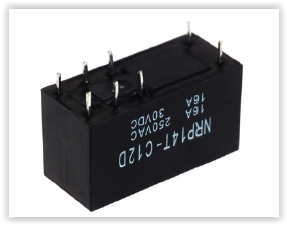 7
Электромагнитное реле
Электромагнитное реле — это устройство для переключения электрических цепей, принцип действия которого основан на свойствах электромагнитного поля.
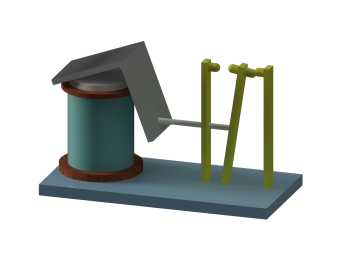 Если на металлический стержень намотать медную проволоку и подключить ее к источнику питания, то у стержня появятся магнитные свойства, которые исчезнут при отключении от источника питания.
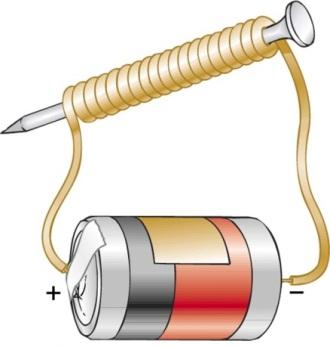 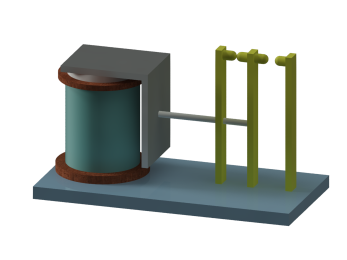 8
Измерительное устройство
Датчик освещенности
Принцип работы датчика основан на свойствах фоторезистора. Фоторезистор — полупроводниковый прибор с внутренним фотоэффектом. При облучении светом электропроводность фоторезистора меняется.
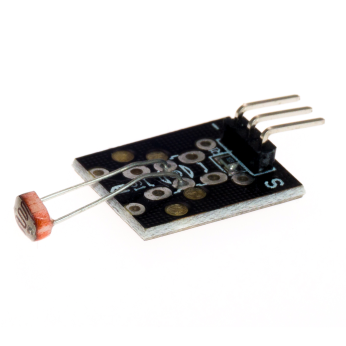 Пример использования датчика освещенности — «умная» подсветка экрана.
При ярком освещении подсветка темнее. При изменении внешнего освещения подсветка автоматически подстраивается.
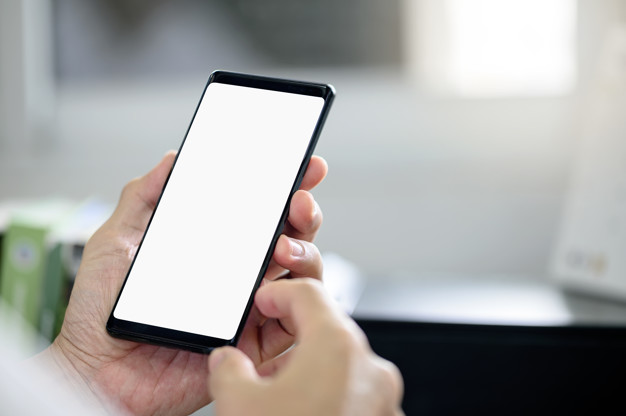 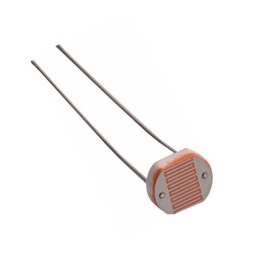 9
Измерительное устройство
Датчик движения
Датчик относится к пассивным инфракрасным сенсорам. Пироэлектрический датчик движения состоит из чувствительного элемента, разделенного на две части и помещенного в металлический герметичный корпус, и линзы.
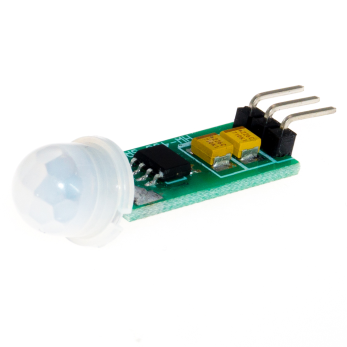 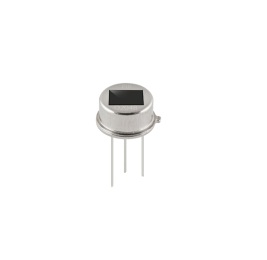 За прямоугольной пластиной из материала, пропускающего инфракрасное излучение, чаще всего силикона, располагается чувствительный элемент.
10
Управляющее устройство
Контроллер ТРИК
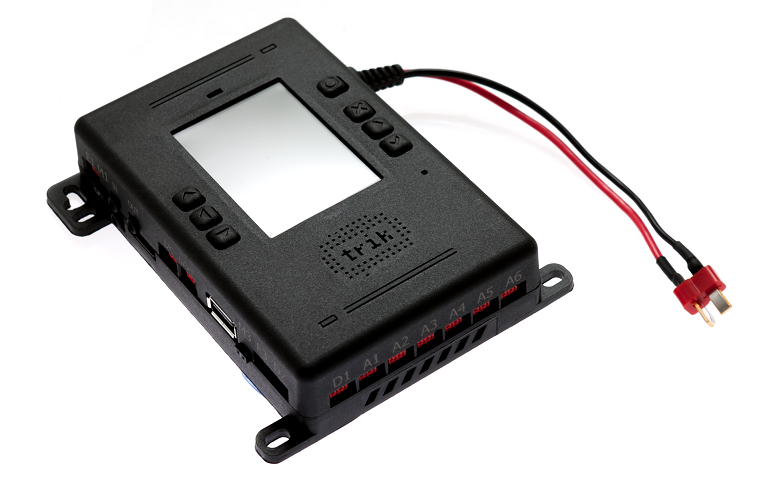 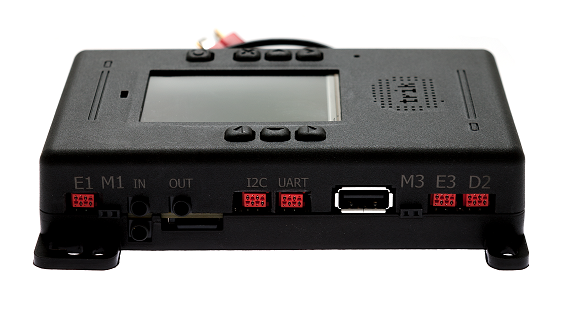 11
Система устройств
Устройства:
Управляющее — контроллер ТРИК
Измерительные — датчик движения, датчик освещенности
Исполнительные — реле (для включения и выключения лампочки)
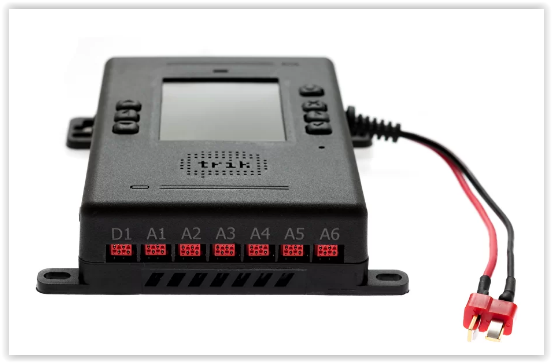 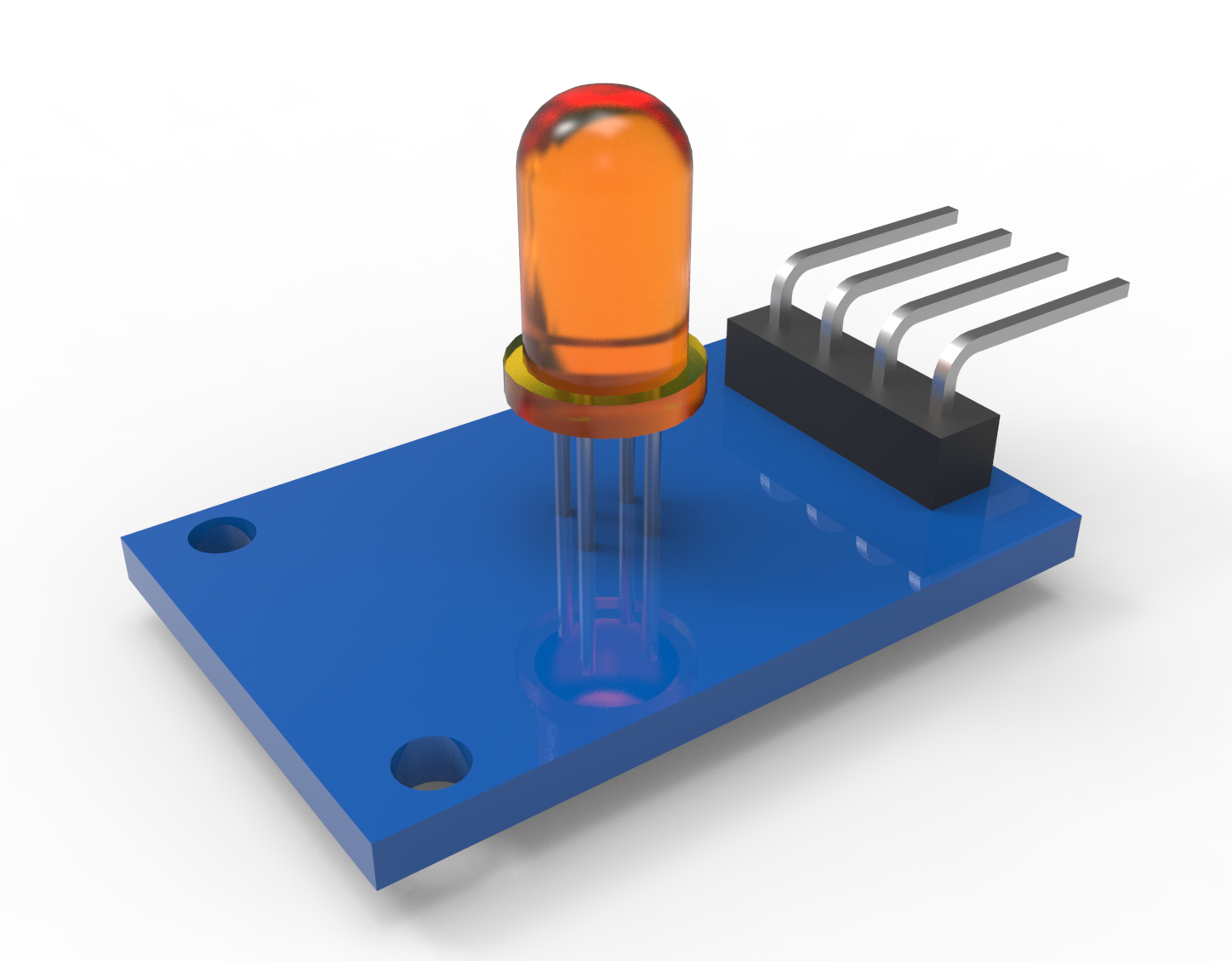 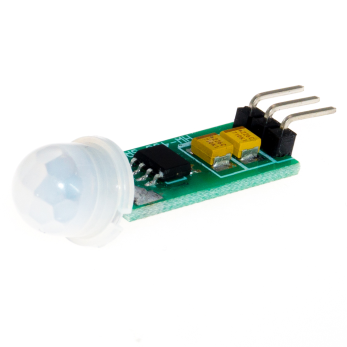 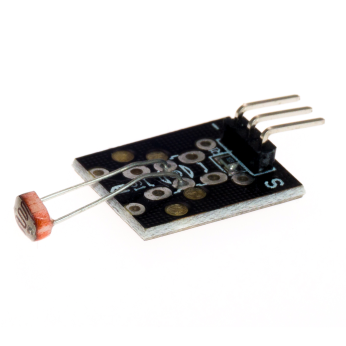 Датчик движения
Датчик освещенности
Контролер ТРИК
Объект света
12
Аккумуляторы
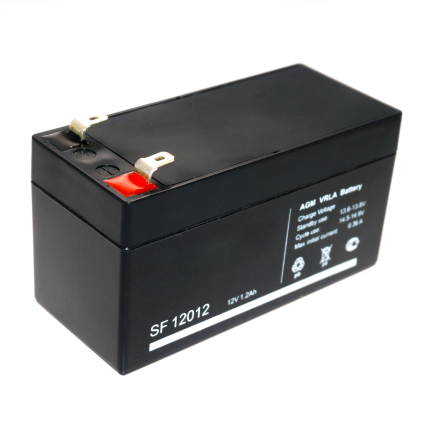 Для питания электрических элементов стенда используется свинцово-кислотный аккумулятор.
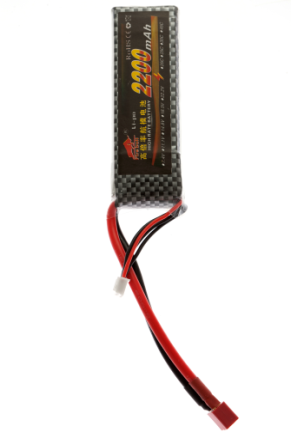 К контроллеру подключается литий-полимерный. Основными характеристиками таких аккумуляторов являются номинальное электрическое напряжение и емкость.
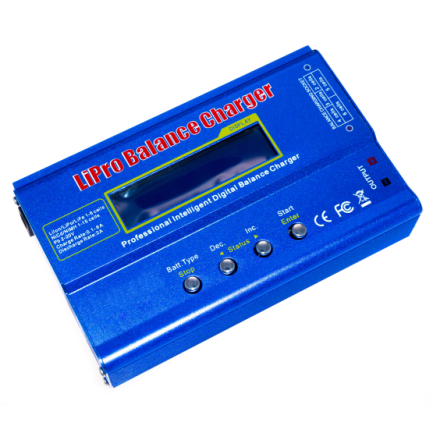 Зарядное устройство IMAX обеспечивает зарядку обоих типов аккумуляторов.
13
Принципиальная схема
Условные обозначения:
Фоторезистор,
Акб , провода, датчик движения, лампа, реле, контроллер, выключатель
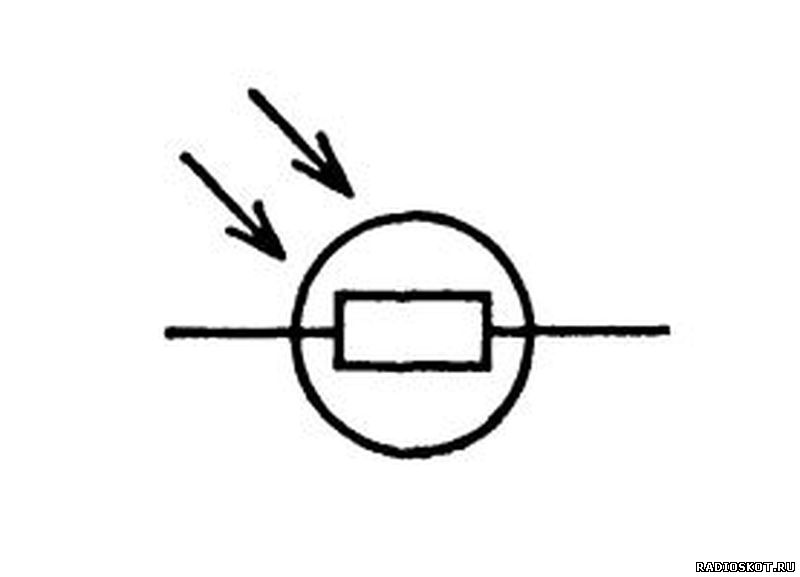 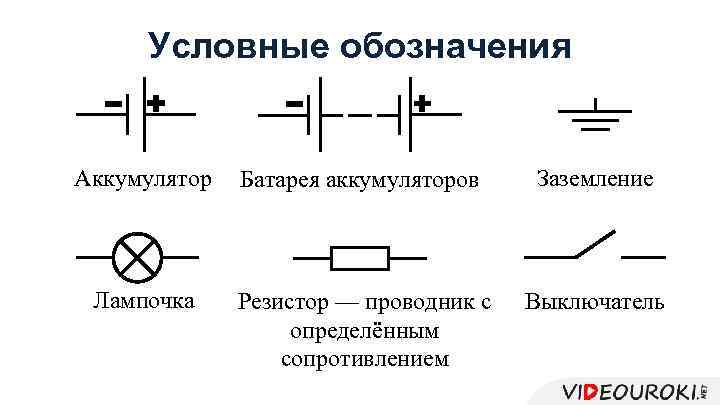 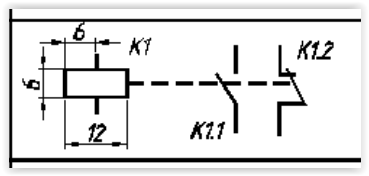 14
Способы подключения
Параллельное и последовательное подключение (аналогия с потоком воды).
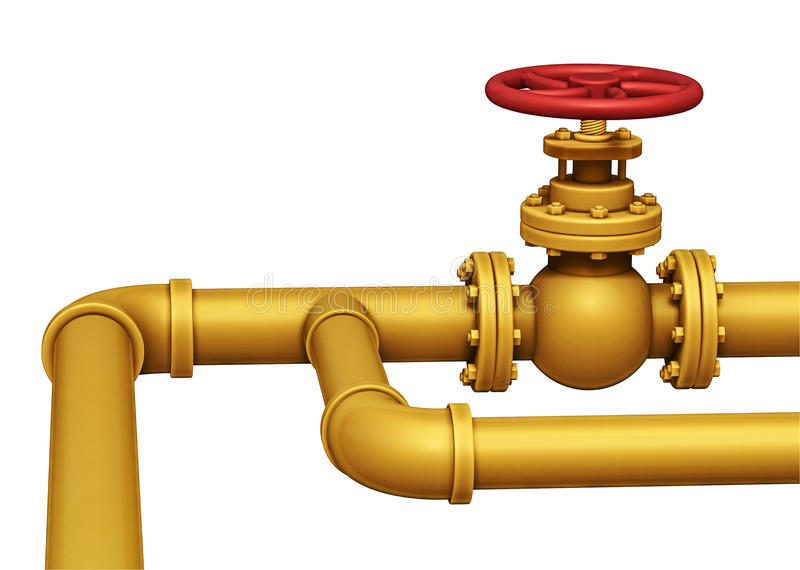 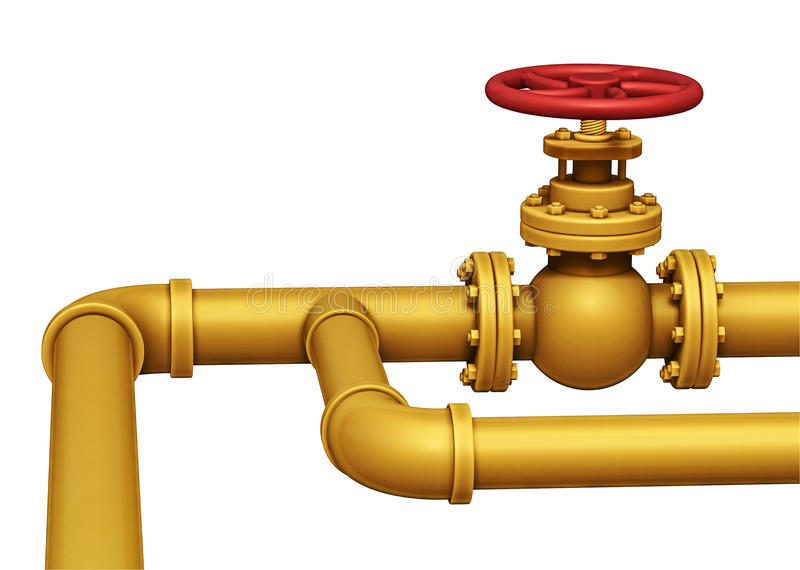 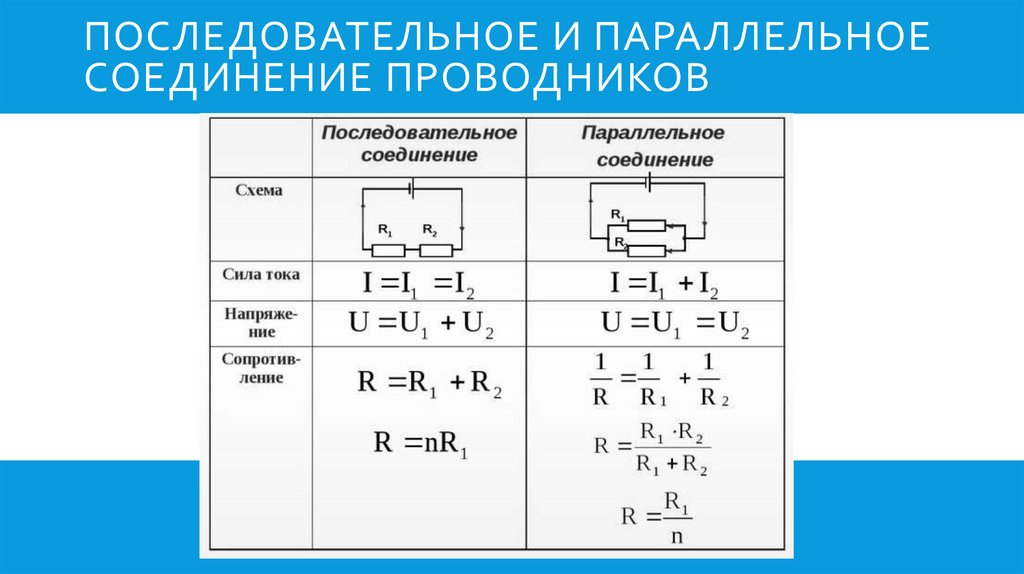 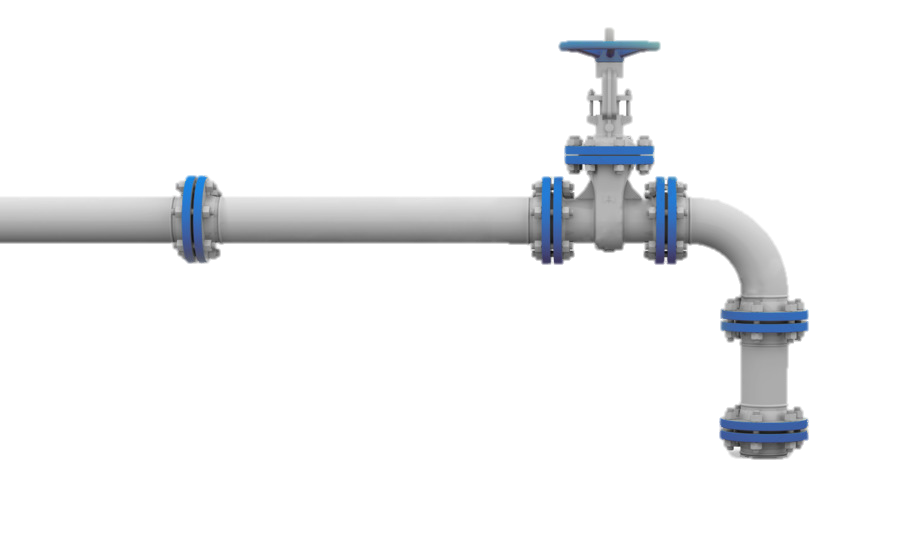 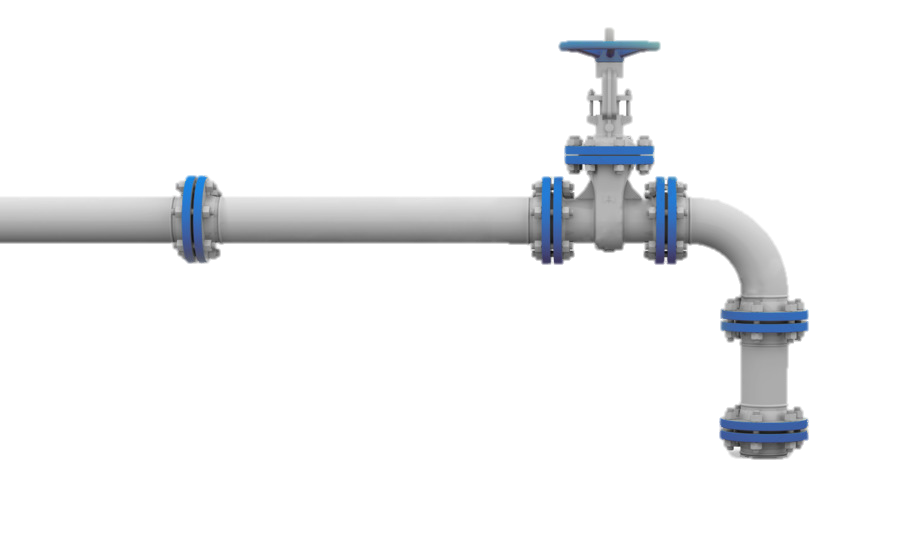 15
Принципиальная схема
16
Монтаж системы
Для монтажа необходимы:
Подложка
Электропровода
Крепеж
Инструменты
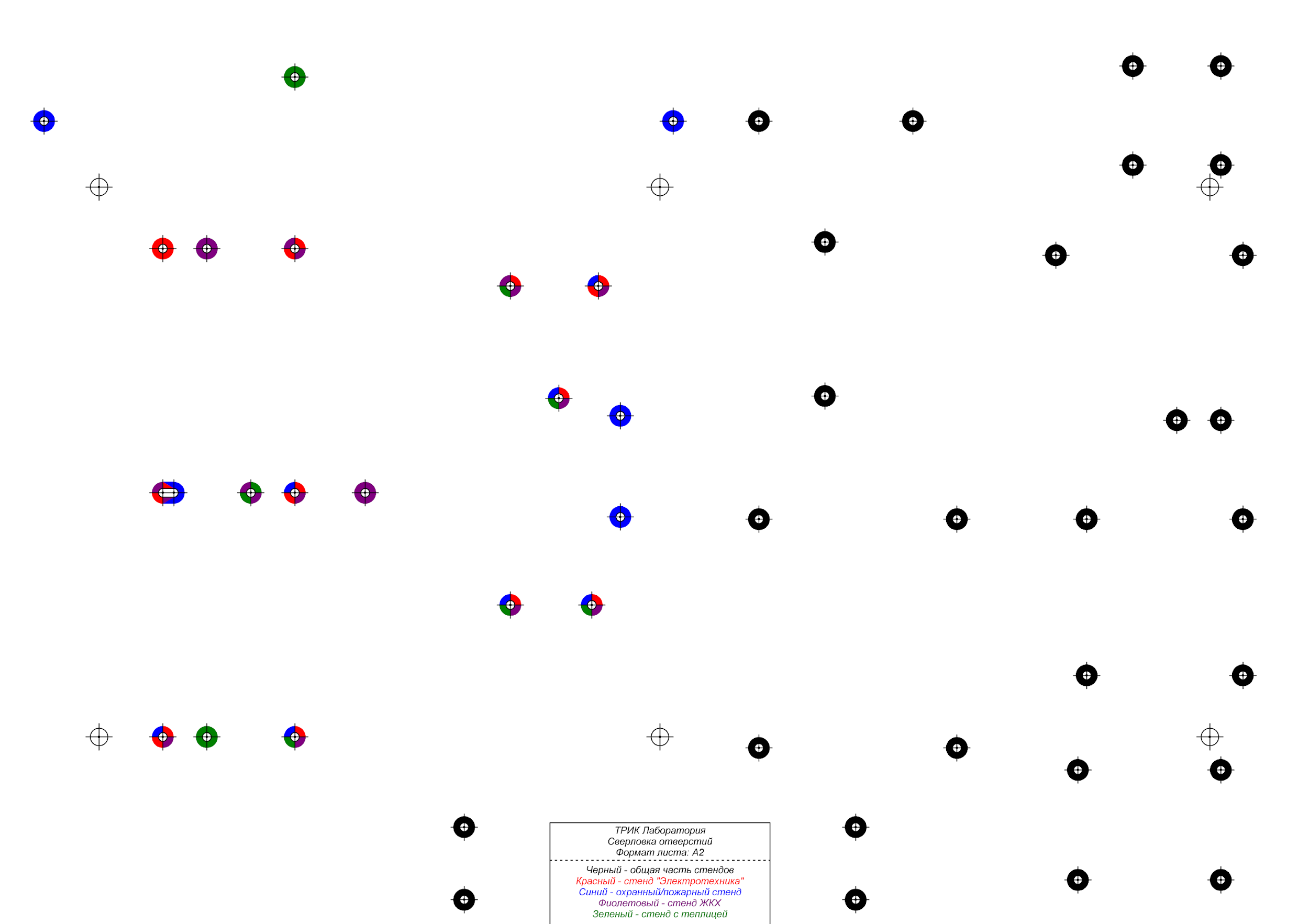 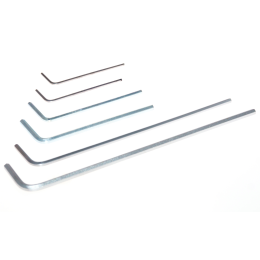 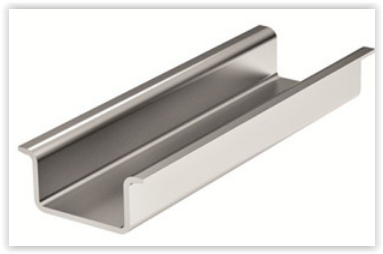 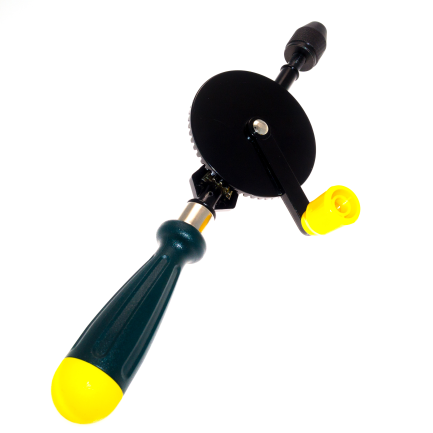 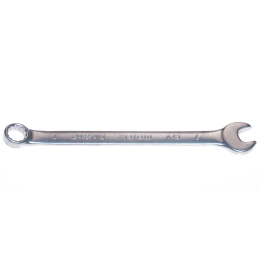 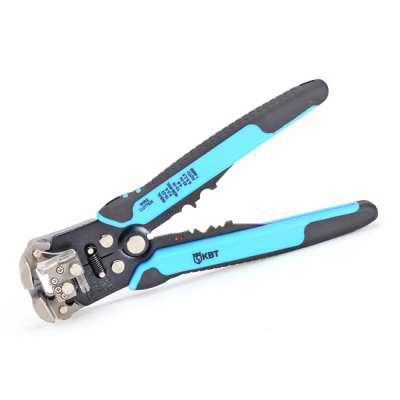 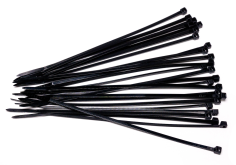 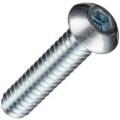 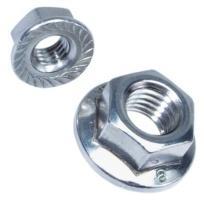 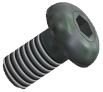 17
Монтаж системы
Сверление отверстий, монтаж аккумуляторов и DIN-реек.
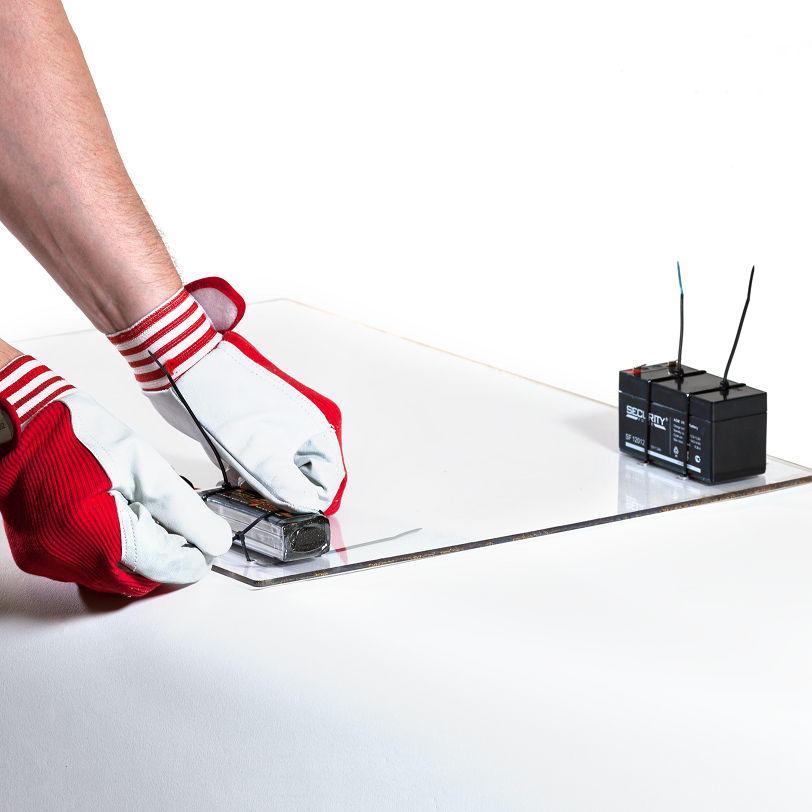 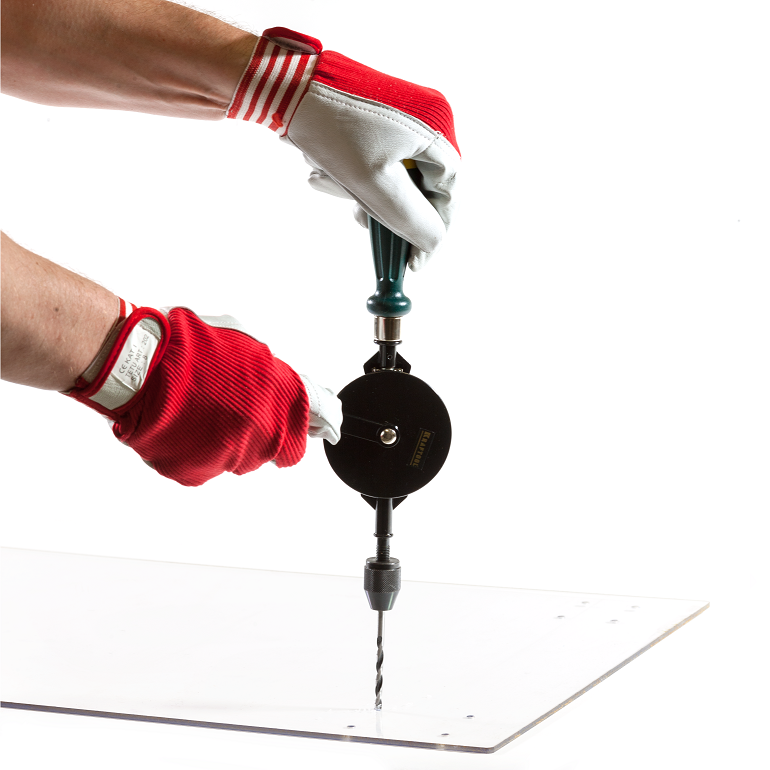 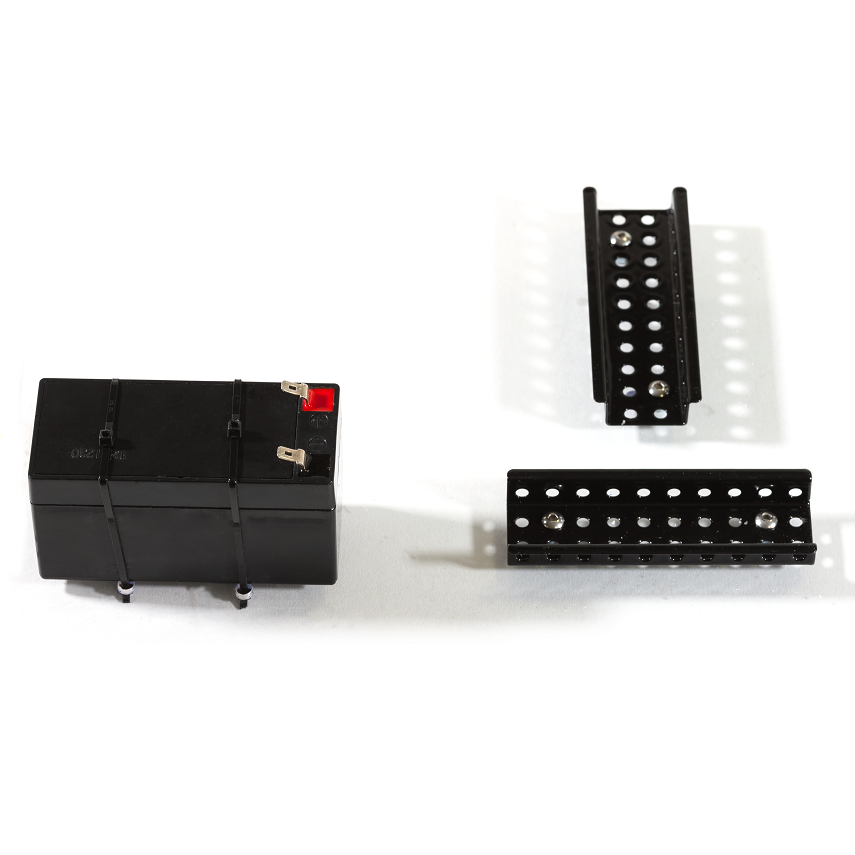 18
Монтаж системы
Снятие изоляции стриппером и подключение проводки.
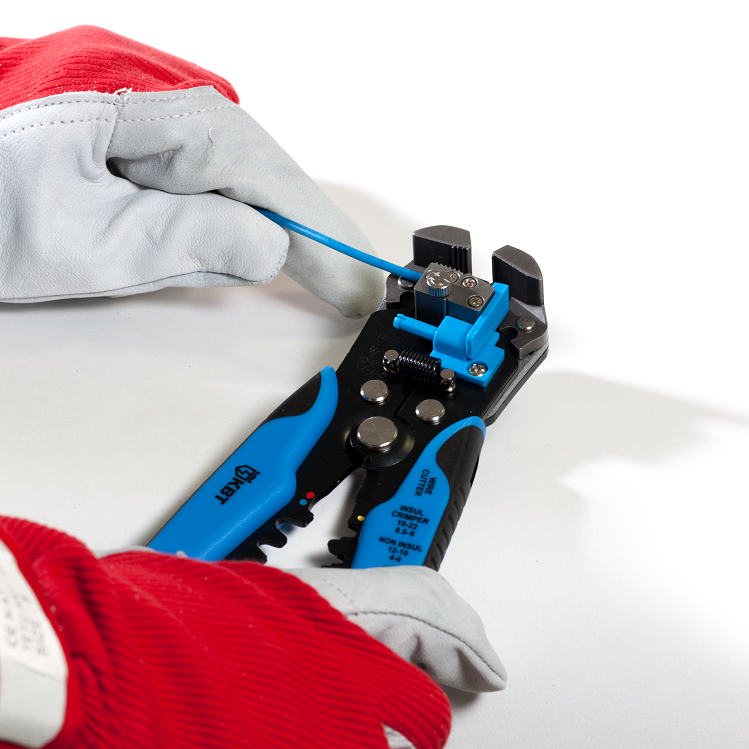 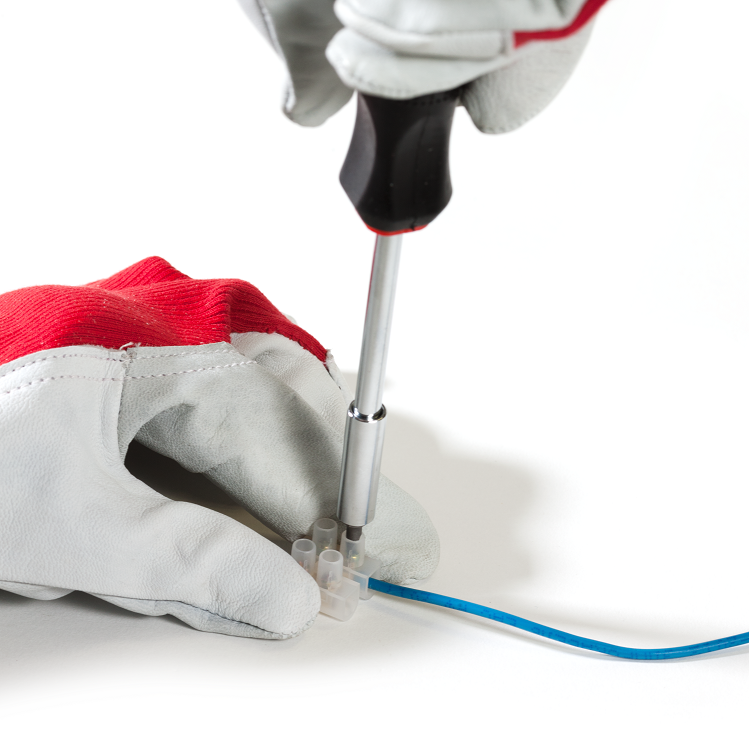 19
Подключение элементов
В бытовых системах применяются два вида крепления — винтовая и безвинтовая.

В винтовом креплении провод вставляется в клемму и болтом притягивается к контакту.
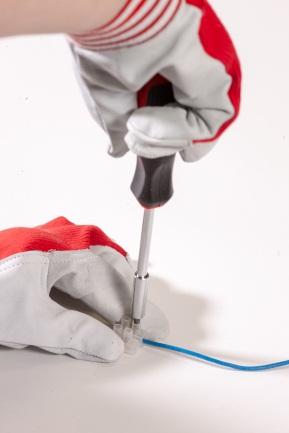 Безвинтовое крепление представляет собой зажим на пружине, провод вставляется в клемму и фиксируется этим зажимом.
К контроллеру провода подсоединяются через полярный разъем Micro-Match. Полярный означает наличие ключа — пластмассового штыря, обеспечивающего подключение только одним единственным способом.
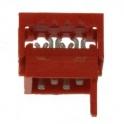 20
Тестирование
Из пункта меню контроллера «Тестирование».
Проверка работоспособности датчиков, LED-ленты и реле.
Определение пороговых значений.
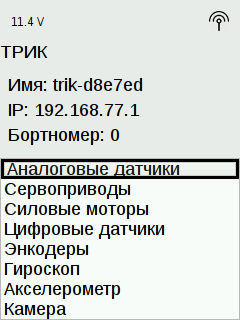 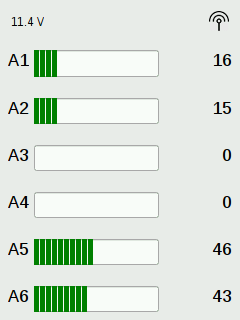 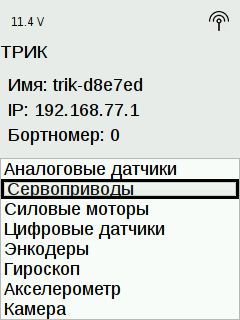 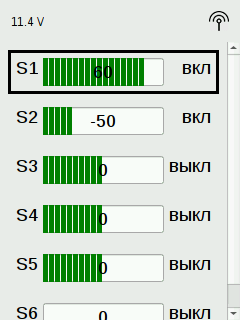 21
Переменная
«Инициализация переменной»
«Выражение»
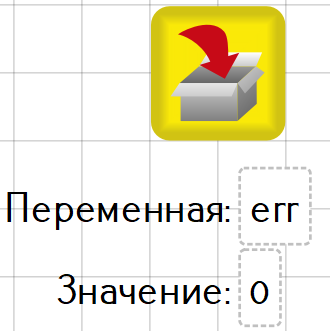 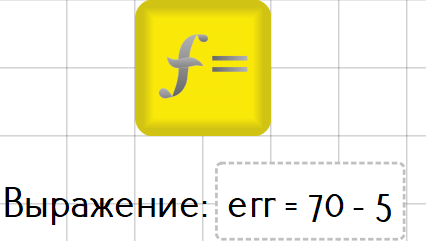 Пороговое значение переменной — значение показания датчика, при котором система должна «сработать».
22
Программирование
Программа в TRIK Studio:
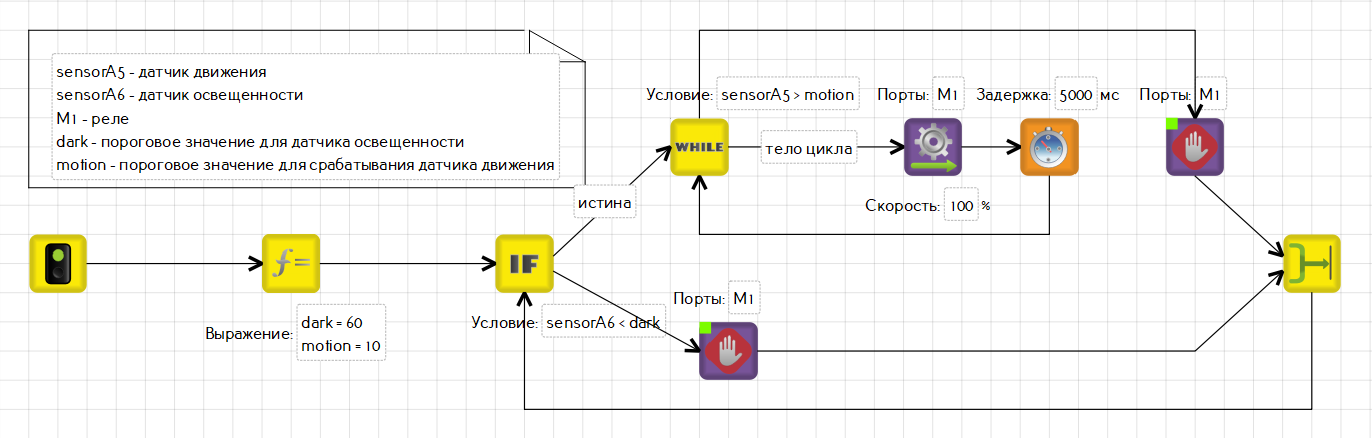 Значения
23
Дистанционное управление
Программа управления с пульта (программа с выбором управляемого и автоматического режимов):
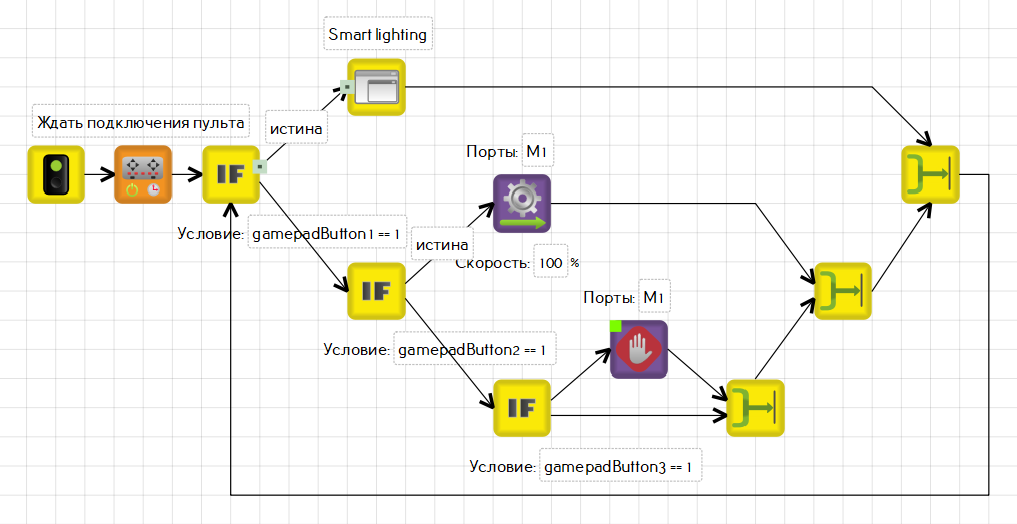 24
25